Анкетирование обучающихся
Анализ анкет
Собеседование  по выбору профиля обучения (обучающийся + родители)
Индивидуальный отбор
Рейтинг
Зачисление в ОО
Определение курсов по выбору
 Индивидуальный учебный план
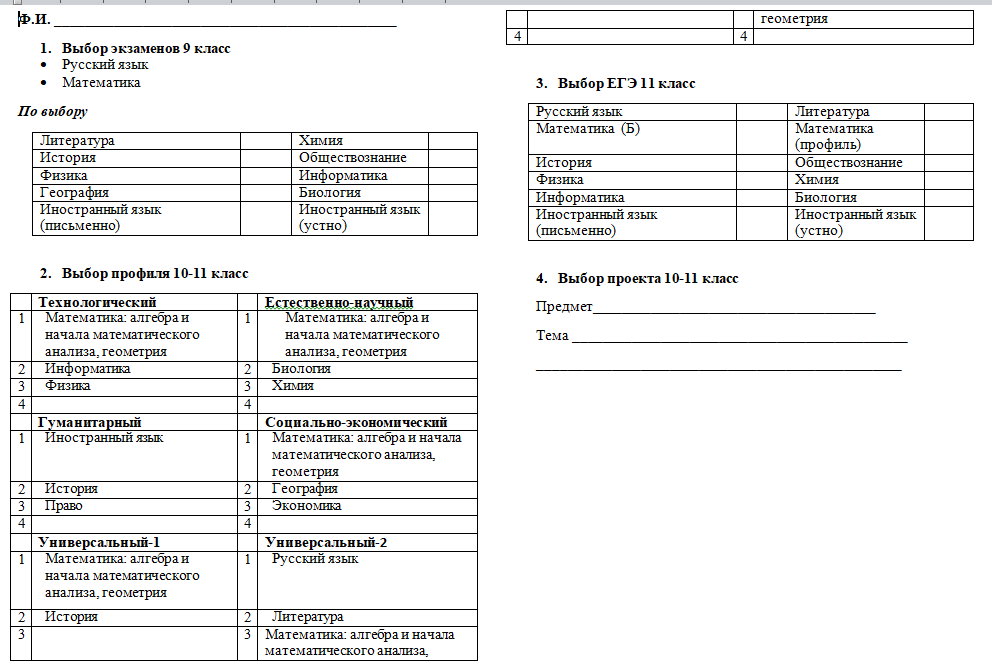 Анкета
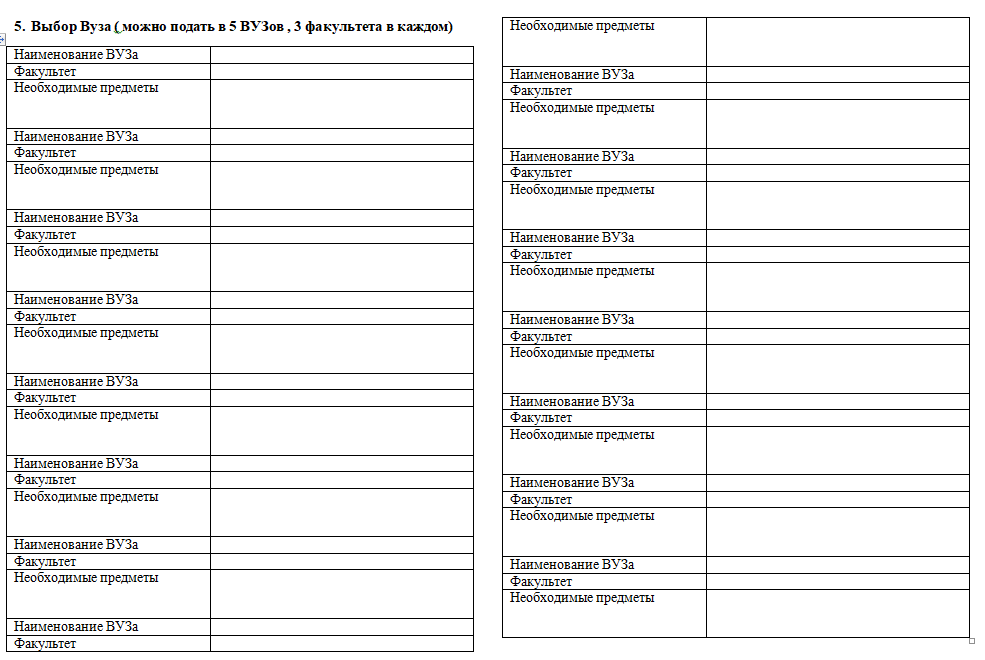 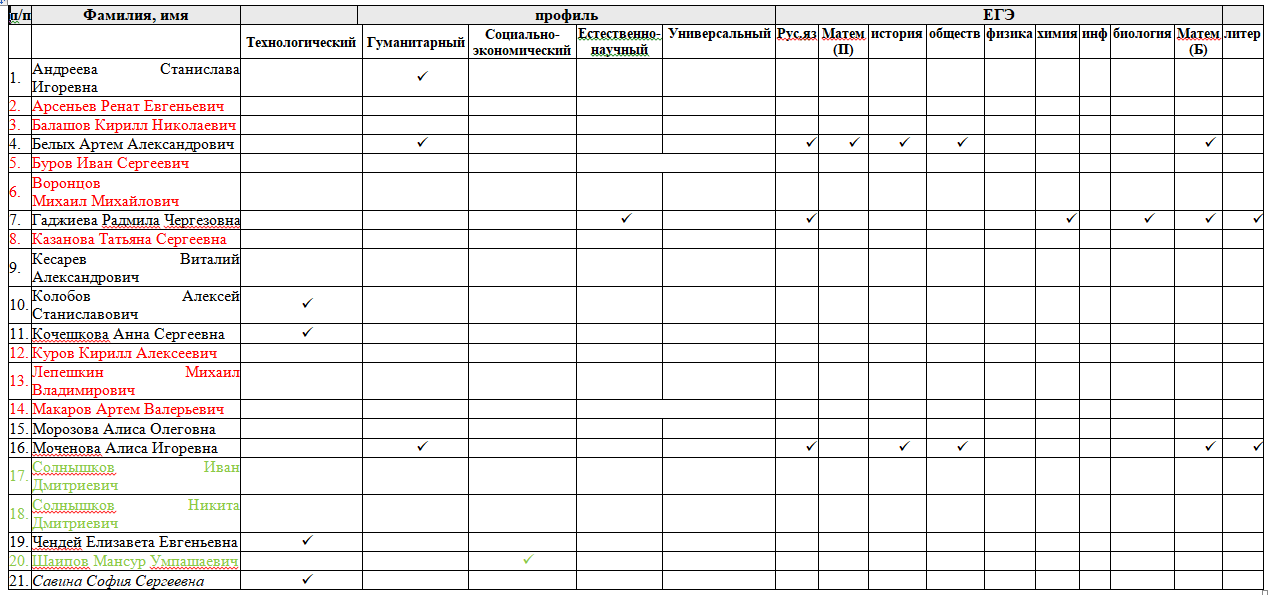 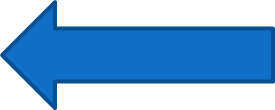 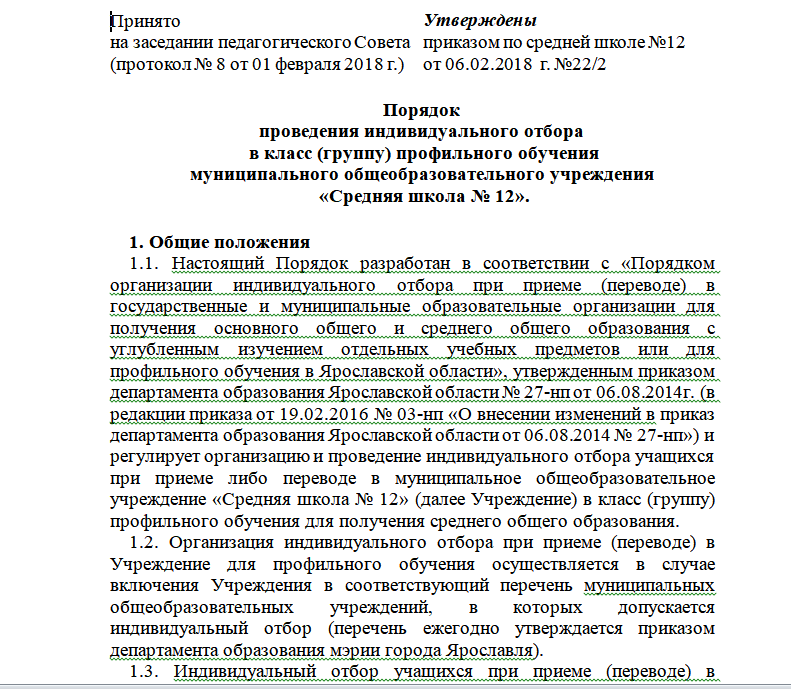 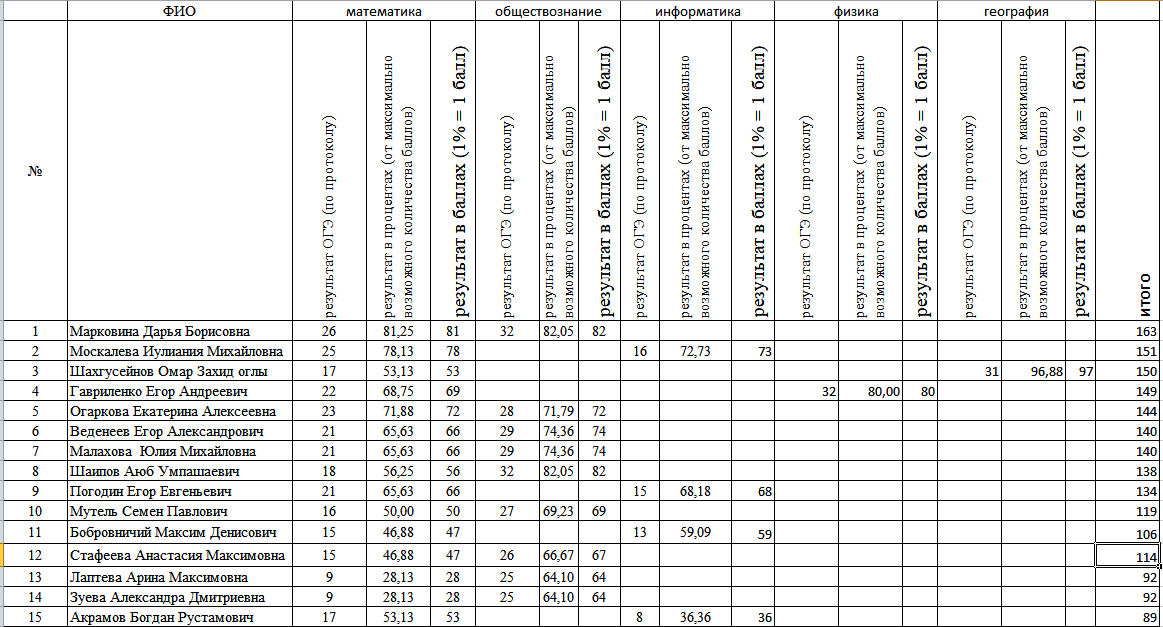 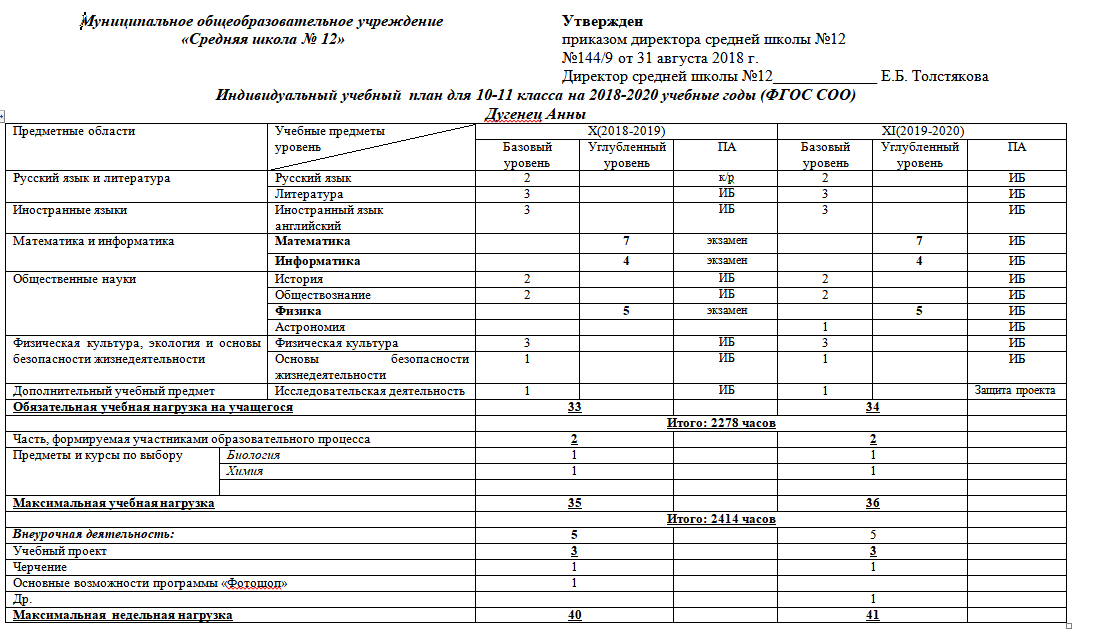 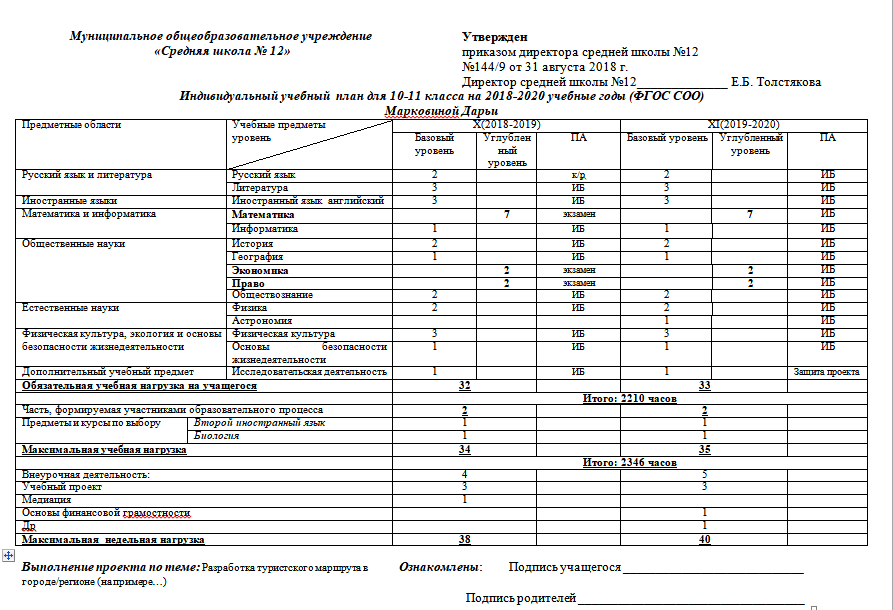 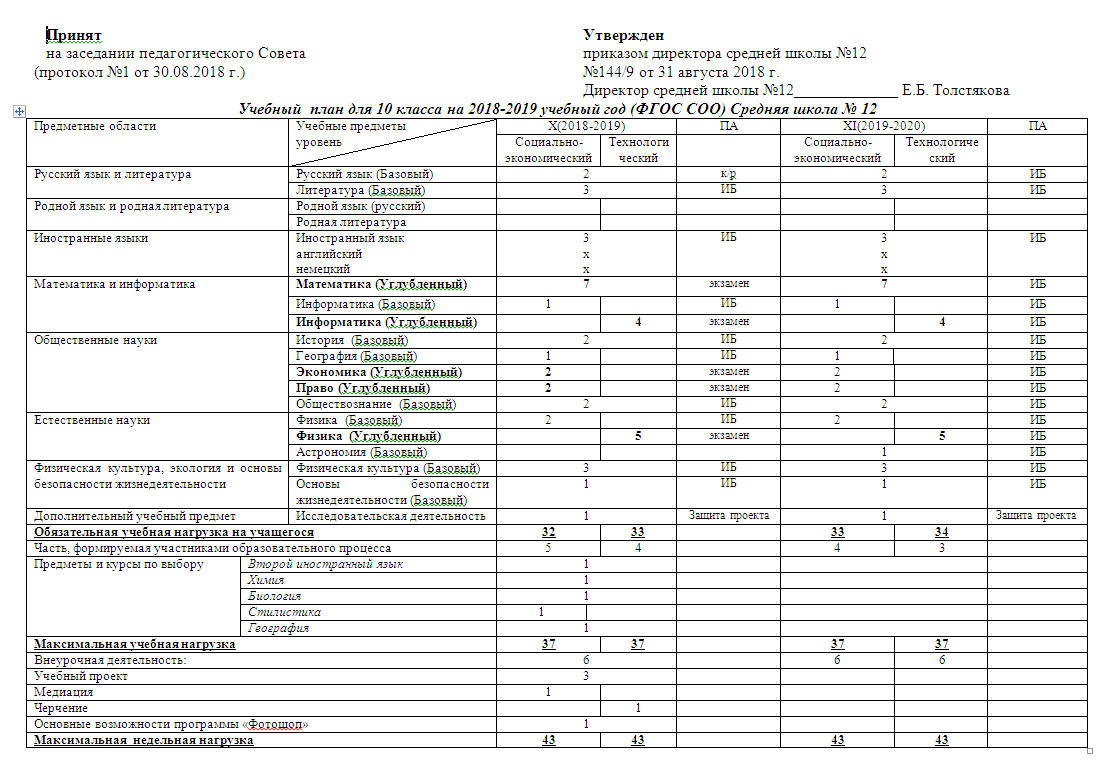